ΑΦΑΣΙΑ
Διάγνωση και Θεραπεία
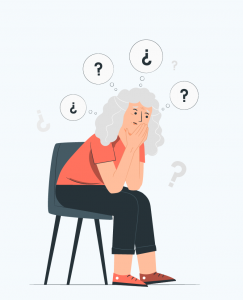 Λόγος και Ομιλία
Ο λόγος έχει να κάνει με την κατανόηση και την επεξεργασία των εννοιών και εξαρτάται από τη γνώση των εννοιών και των λέξεων καθώς και από γλωσσολογικούς παράγοντες (σύνταξη, γραμματική)
 
Η ομιλία είναι η παραγωγή καταληπτού ακουστικού λόγου η οποία ελέγχεται από πέντε υποσυστήματα όπως η άρθρωση, η φώνηση, η αντήχηση, το αναπνευστικό και η προσωδία
Αφασία
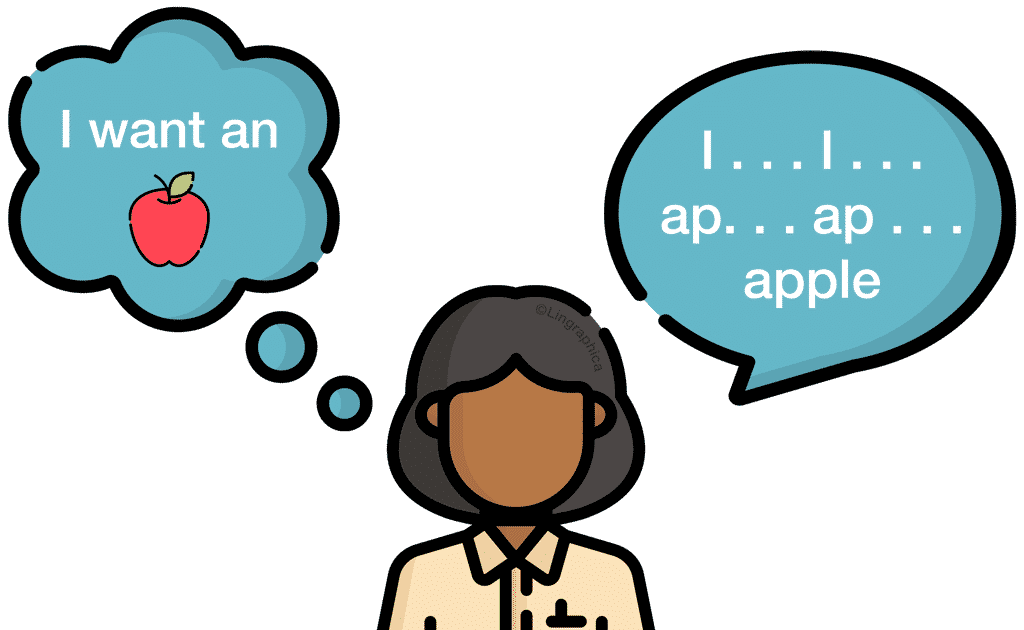 η λέξη «αφασία» προέρχεται από το στερητικό α- και το ρήμα «φάσκω», που σημαίνει ομιλώ
«Αφασία είναι η απώλεια ή η διαταραχή της λειτουργίας του λόγου που προκαλείται από εγκεφαλική βλάβη» Benson & Ardila (1996)
επίκτητη, οργανική, εγκεφαλική βλάβη
David Frank Benson, Alfredo Ardila. Aphasia: a clinical perspective. Oxford University Press, 1996.
ΑΞΙΟΛΟΓΗΣΗ ΤΗΣ ΑΦΑΣΙΑΣ
η γλωσσική εξέταση πραγματοποιείται συνδυαστικά με άλλες νοητικές-γνωσιακές δοκιμασίες και άλλου τύπου δοκιμασίες (στοματοπροσωπικός έλεγχος)
Λαμβάνεται πάντα το ιστορικό του ατόμου (π.χ. περιοχή εγκεφαλικής βλάβης) 
Παράλληλα με το ιατρικό ιστορικό λαμβάνονται και άλλες σημαντικές πληροφορίες για το άτομο.
ΕΙΔΗ ΑΦΑΣΙΑΣ
Τα στοιχεία που πρέπει ο κλινικός να λάβει υπόψιν κατά την ταξινόμηση της αφασίας:

Ικανότητα επανάληψης
Κατανόηση λόγου
Παραγωγή λόγου
Διαφοροδιάγνωση
ΣΧΕΔΙΑΓΡΑΜΜΑ ΑΦΑΣΙΑΣ
ΑΦΑΣΙΑ BROCA
Μη ρέοντας λόγος (τηλεγραφικός λόγος)
Καλή κατανόηση
Ελλείμματα στην επανάληψη
Ελλείμματα στην  κατονομασία, περιφράσεις
Επηρεάζεται η γραφή
Τα άτομα με αφασία Broca έχουν επίγνωση της κατάστασης και μπορεί να εμφανίζουν συμπτώματα κατάθλιψης
ΟΛΙΚΗ ΑΦΑΣΙΑ
Το άτομο εμφανίζει σοβαρά ελλείμματα στην κατανόηση, την  παραγωγή, την ανάγνωση και την γραφή
Άλλες γνωσιακές λειτουργίες παραμένουν αναλλοίωτες
ΑΦΑΣΙΑ WERNICKE
Ο λόγος είναι ρέων
Ο λόγος είναι κενός περιεχομένου
Το άτομο κάνει νεολογισμούς και αντικαταστάσεις ήχων και λέξεων
Δεν υπάρχει συνοχή και ειρμός σε όσα λέει το άτομο
Η κατανόηση είναι σοβαρά διαταραγμένη
Το άτομο δεν κατανοεί τη δυσκολία
Διαφλοιϊκές Αφασίες
Διαφλοϊκή Κινητική Αφασία
Μπροστινές περιοχές του εγκεφάλου
 Διαταραχές στην παραγωγή  αυθόρμητου λόγου
Η ικανότητα επανάληψης διατηρείται σε ικανοποιητικά επίπεδακαλή επανάληψη
Διαφλοιϊκές Αφασίες
Διαφλοϊκή Αισθητική Αφασία
Σοβαρά ελλείμματα κατανόησης
Η επανάληψη διατηρείται σε καλά επίπεδα
Τα άτομα μπορούν να μιλήσουν αλλά ο λόγος τους είναι κενός.
ΑΝΟΜΙΚΗ ΑΦΑΣΙΑ
Βασική δυσκολία στην ανομική αφασία αποτελεί η κατονομασία
Η σύνταξη και η κατανόηση διατηρούνται ανέπαφες
 Ο λόγος είναι “άδειος”, με πολλές παύσεις επειδή το άτομο δεν βρίσει λέξεις
ΑΦΑΣΙΑ ΑΓΩΓΗΣ
Αποτέλεσμα δυσλειτουργίας της δομής που συνδέει την περιοχή του Wernicke με την περιοχή του Broca
Το άτομο εμφανίζει πληθώρα παραφασιών
Το άτομο έχει επίγνωση της κατάστασης
Μικρές και ασύνδετες προτάσεις
ΑΞΙΟΛΟΓΗΣΗ ΤΗΣ ΑΦΑΣΙΑΣ
η γλωσσική εξέταση πραγματοποιείται συνδυαστικά με άλλες νοητικές-γνωσιακές δοκιμασίες.
Λαμβάνεται πάντα το ιστορικό του ατόμου (π.χ. περιοχή εγκεφαλικής βλάβης)
ΔΙΑΓΝΩΣΤΙΚΑ ΤΕΣΤ
Boston Diagnostic Aphasia Exam (BDAE) (Goodglass & Kaplan, 1972, 1982)
 Western Aphasia Battery (WAB) (Kertesz & Poole 1974, Kertesz, 1979)
Porch Index of Communicative Ability (PICA) (Porch, 1971)
Διαγνωστική Εξέταση της Βοστώνης για την Αφασία
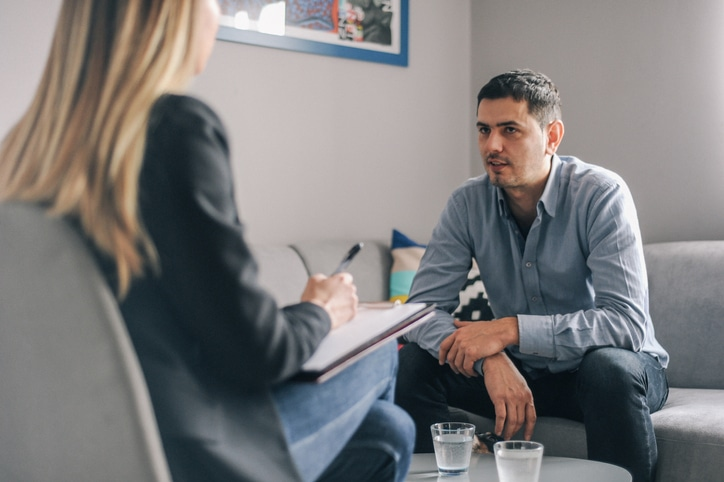 Καθομιλούμενος και επεξηγηματικός λόγος
Ανταπόκριση σε απλές κοινωνικές αποκρίσεις
Ελεύθερη συζήτηση
Παρουσίαση και περιγραφή εικόνας
Απάντηση: αφασία Broca
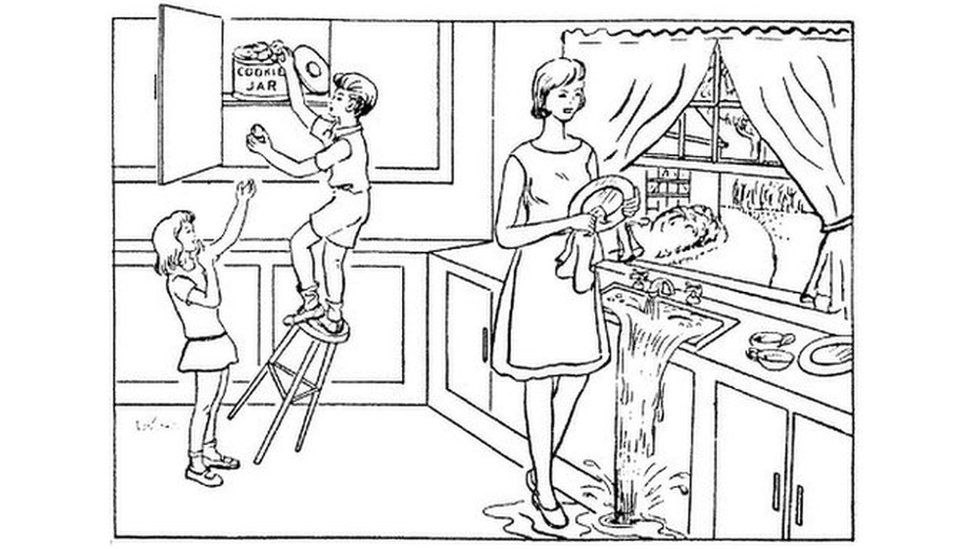 Ω! εε εεεε εε δες να αγόρι και δες ναι ναι μπισκότα και εεεε να δες μπισκότα αγόρι πφφ. Μητέρα δες και να.
Απάντηση:Wernicke
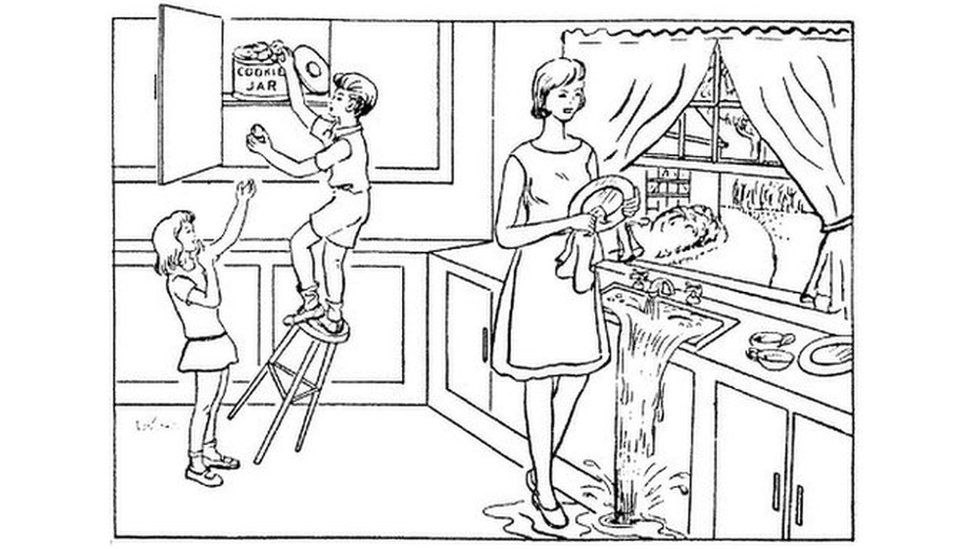 Η μαμά κοιτάει από πράσινο παράθυρο και πολλά διότι κάποτε τα παιδιά κλέβουν είναι κάτι που συμβαίνει και όσο εδώ πάνε στο σπίτι  καταλαβαίνεται δεν είναι έτσι τα πράγματα οι άνθρωποι κάνουν ε πολλά θα έλεγε κανείς…
Απάντηση: ανομική
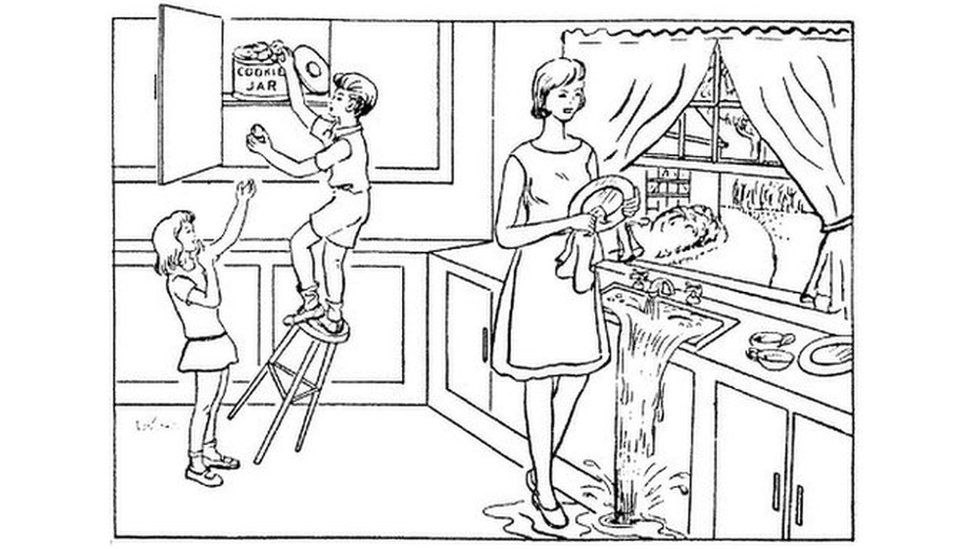 Λοιπόν βλέπω μια κυρία όχι κυρίε εε μαμά που ξέρετε έχει και τα εε παιδιά της, έχει και τα παιδιά της και το αγόρι θέλει αυτά ξέρεις θέλει να πάρει αυτά τα γλυκά (“εννοείται τα μπισκότα;”)ναι ναι τα μπισκότα χαχα τι γλυκό και πως το λένε πρέπει να προσέχει γιατί να πέσει κάτω (“από που εννοείται πως θα πέσει;”) να από αυτό (δείχει σκαμπό) αυτό πως το λένε θα πέσει και μετά ωχ ωχ ωχ..
Απάντηση:Ολική αφασία
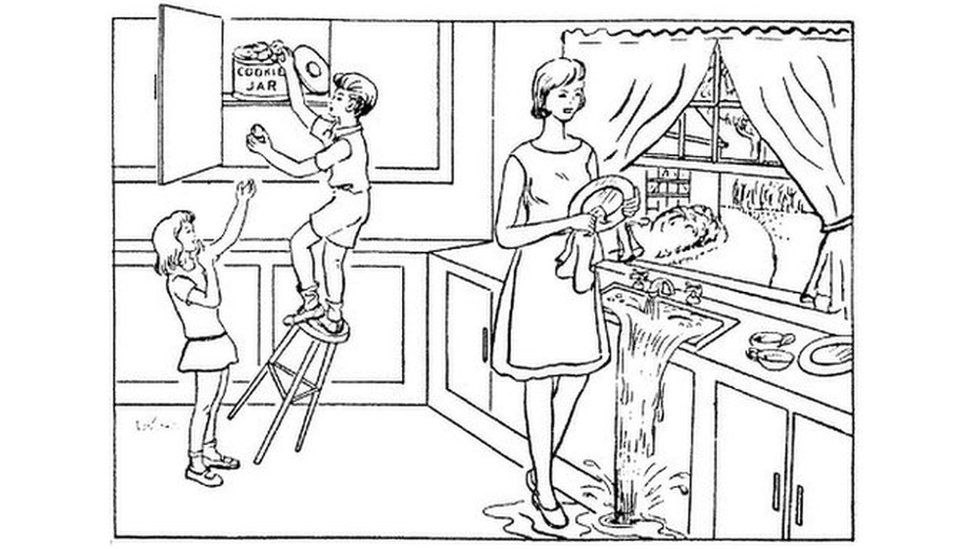 Εεεε (δείχνει βιβλίο) /karato/.
Απάντηση:αφασία αγωγής
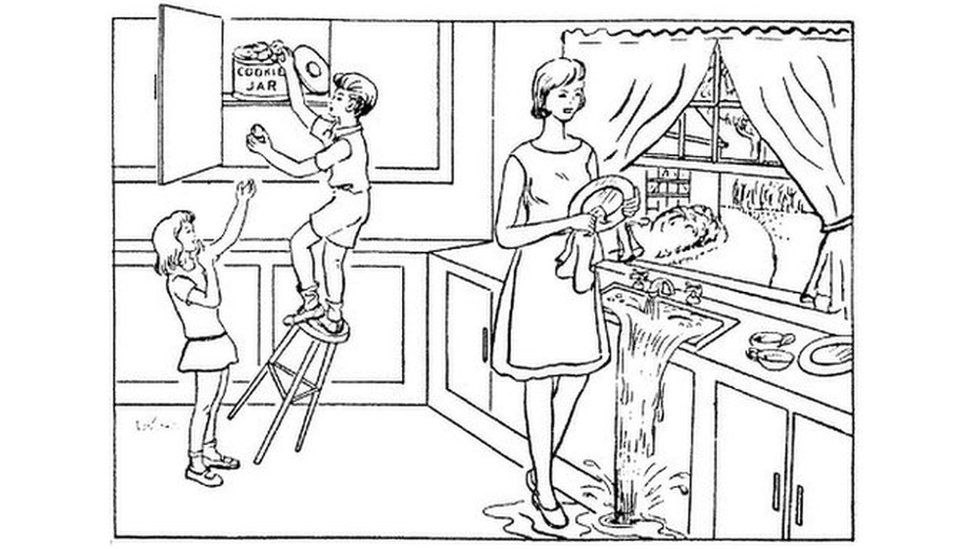 Βλέπω δυο παιδιά και μία /mamia/ αυτή πλένει και κοιτάζει αλλά έχει /troxolisi/και το παιδί το /alori/(τι γίνεται για πείτε μου με το  αγόρι) το /alori/ προσπαθεί να πάρει τα /skolifota/ (“εννοείτε μπισκότα;”) ναι ναι /skolifota/
Απάντηση: Διαφλοιική αισθητηριακή
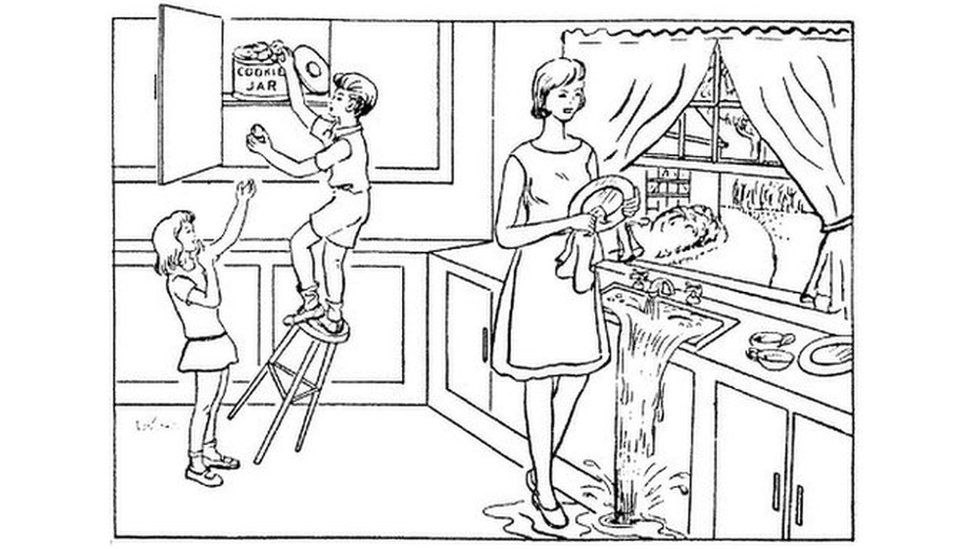 Πω πω πω δες εδώ το κορίτσι (δείχνει αγόρι) μανααα δες /palo/ και αυτή να έξω πήγε κάθοταν. Και δεν νομίζω πω πω πολλά κάναν. (πείτε:το παιδί κλέβει τα μπισκότα ) Πείτε το παιδί κλέβει μπισκότα.
Απάντηση: Διαφλοιική κινητική
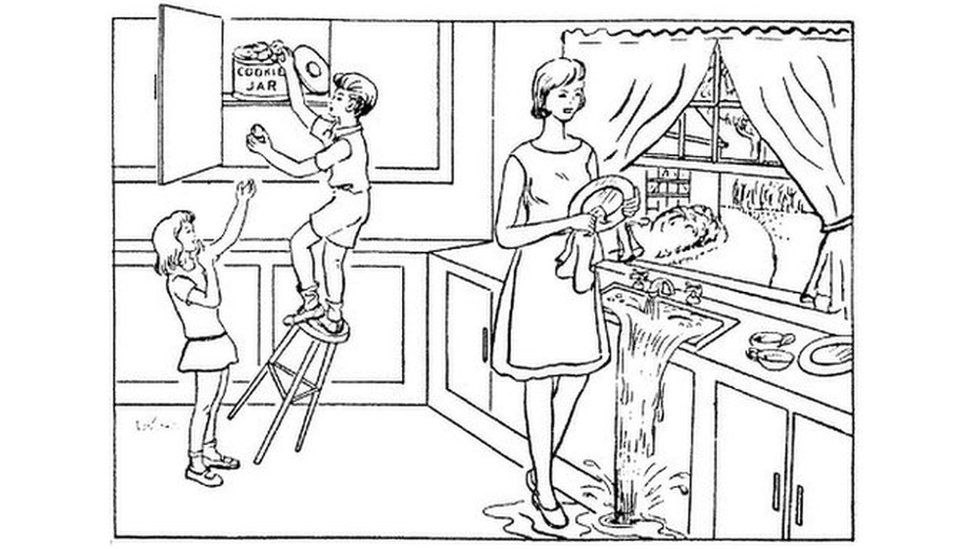 Κοίτα ένα α-α-αγόρι και μμμμμπισκότο (λέτε πως το αγόρι κλέβει μπισκότο) ναι ναι το αγόρι κλέβει μπισκότο. Έτσσσ έτσιιι είναι.
Απάντηση: ημιανοψία
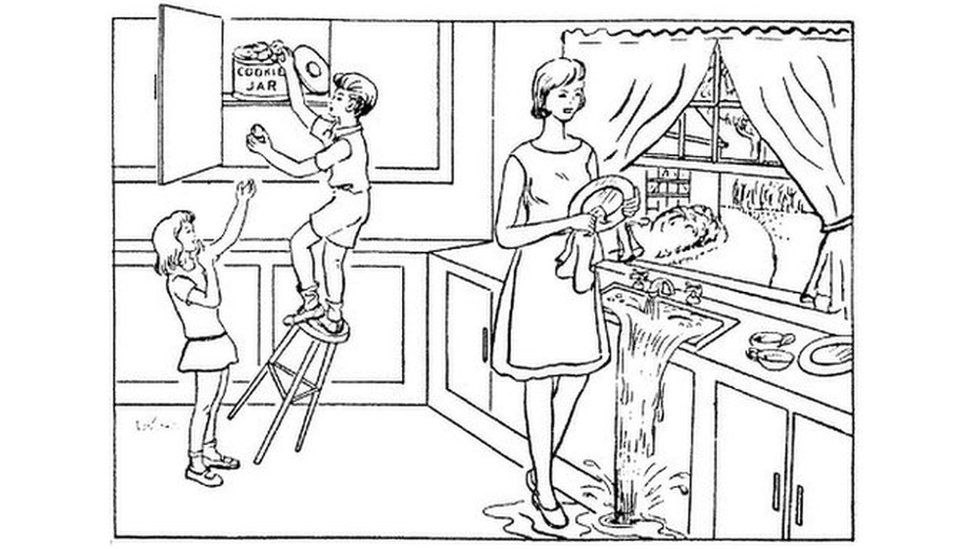 Βλέπω μια κυρία όμορφα έτσι ντυμένη πλένει τα πιάτα μπροστά σε ένα παράθυρο έξω τι είναι αυτό έξω δεν ξέρω τώρα θάμνος είναι λουλούδια δεν ξέρω. Αλλά έχει αφήσει ανοιχτό το νερό και ξεχείλισε γιατί δεν το κλείνει καλέ αιντεεε.
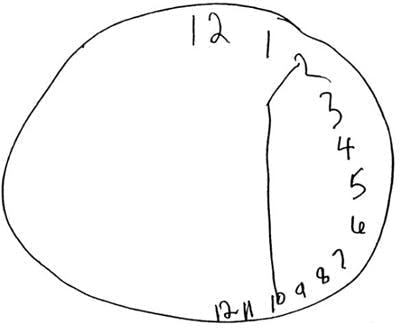 Έκφραση Λόγου
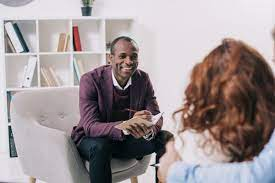 Αυτοματοποιημένες Αλληλουχίες
Επανάληψη μεμονωμένων  λέξεων
Επανάληψη προτάσεων
Απαντήσεις κατονομασίας
Δοκιμασία κατονομασίας της Βοστώνης
Έλεγχος ειδικών κατηγοριών (γράμματα, αριθμοί,χρώματα)
Ακουστική κατανόηση
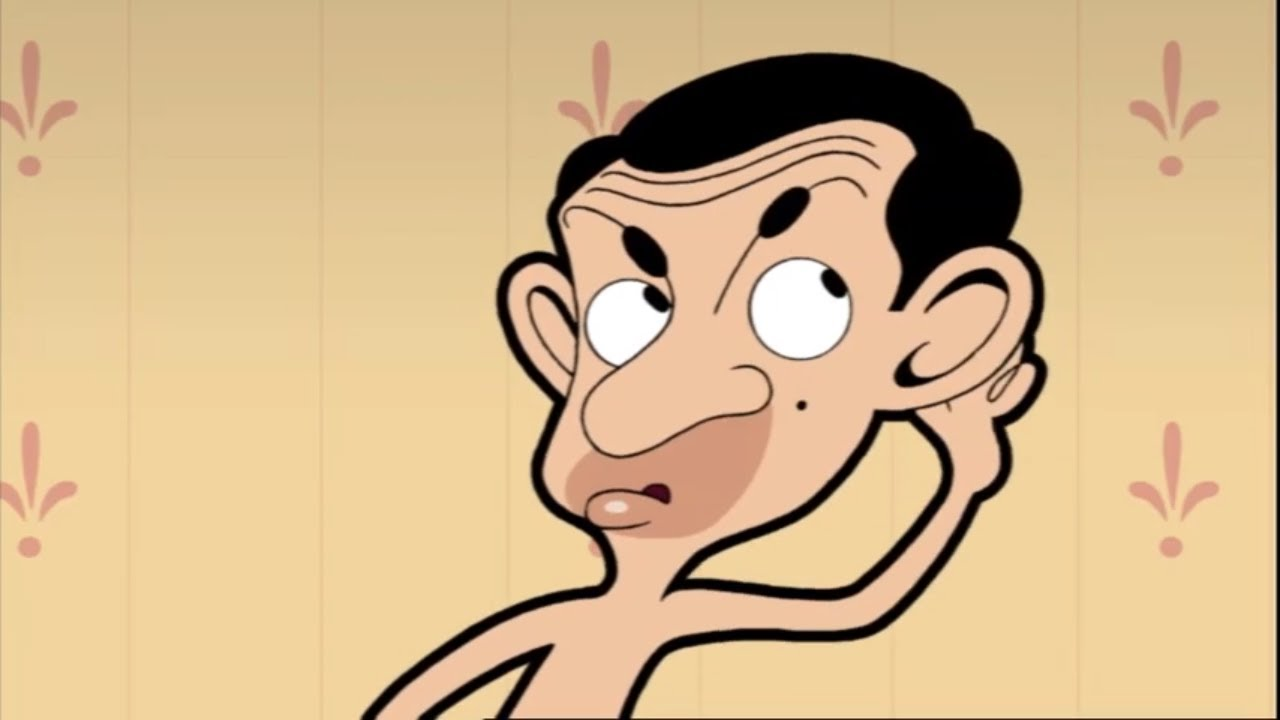 Διάκριση λέξεων
Εντολές
Σύνθετο ιδεατό υλικό
Ανάγνωση
Γραπτός λόγος και γραφή